The BHS Learning Journey
Year 8 this way!
End of Year Assessment
Practice questions completed and assessed
Model answers unpicked and critiqued
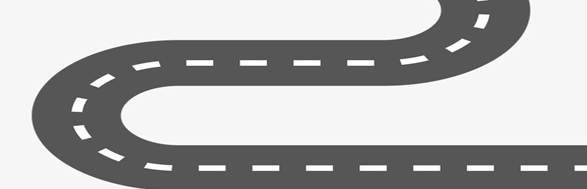 Revision techniques shared
 and modelled
TOPIC 6: Band Study
I know how to use websites and books as sources
I know which bands or artists I like
I know how to conduct independent  research
End of Year 7 Preparation
Year 7 Summer Term 2
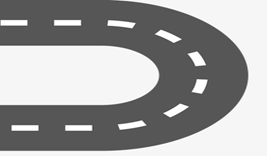 I know what different genres there are in England.
I know how different genres use their instruments
I know what my favourite genre of music is and why
I know how to tell the difference between genres
TOPIC 5: Genres
Year 7 Summer Term 1
Assessed piece: Playing the keyboard
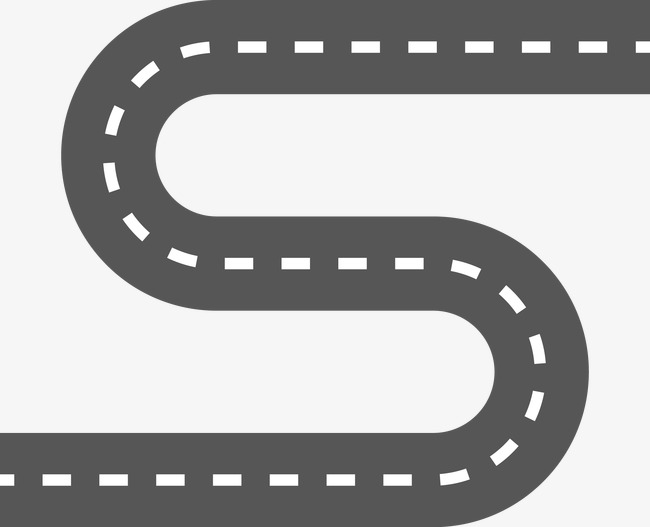 I know what music from China sounds like
I know how to play and use a pentatonic scale
I know what an Indian Raga is and can create one.
I know what music from India sounds like
TOPIC 4: World Music
Year 7 Spring Term 2
Assessed piece: Where does the music come from?
I know what Renaissance period music sounds like.
I know what Baroque period music sounds like?
I know some composers from these eras.
I know what music form the Classical period sounds like
Year 7 Spring Term 1
TOPIC 3: History of Music
Assessed piece: Recognising music from history
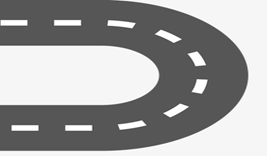 I know how music can create different atmospheres.
I know how to recognise different music symbols
I know how to use different tones on the keyboard.
I know how to structure music that I create
I know how music can be used to represent different animals.
TOPIC 2: Programme Music
Year 7 Autumn Term 2
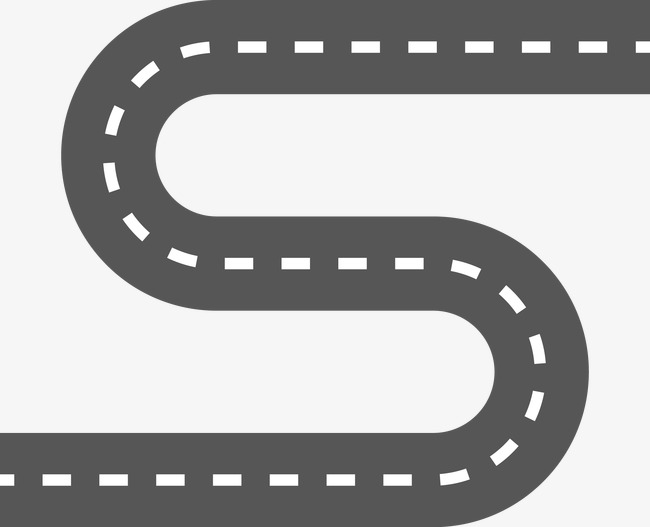 Assessed piece: Notation Test
I know how to use correct music vocabulary.
I know how to find my way around a keyboard
I know how to use my key words with confidence.
I know how music is written down
What do I already know?
TOPIC 1: Foundations
Assessed piece: Can I use Key Words to describe music?
Year 7 Autumn Term 1
Start to embed an enthusiasm and thirst for learning
Meet our teaching, support staff, pastoral leaders
 and SLT
Transition Process begins
Meet our Head Boy and Girl and Senior prefect team
Learn about our ethos and what it looks like in practice